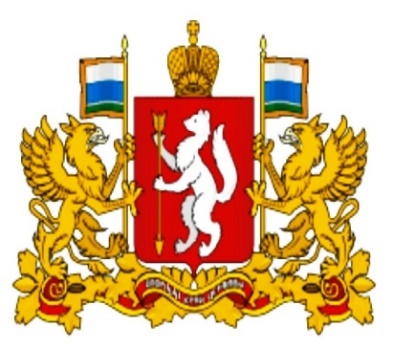 Создание необходимых условий реализации АООП для обучающихся с РАС в образовательной организации. Использование поведенческого подхода в комплексном сопровождении детей с РАС
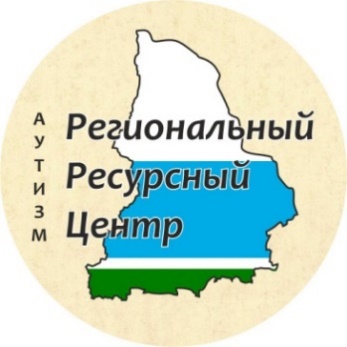 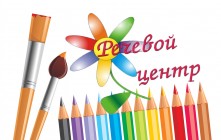 Костюк А. В., к.п.н., доцент УрГПУг. Екатеринбург
ФЗ РФ от 29.12.2012 г. № 273-ФЗ  «Об образовании в Российской Федерации»
ФГОС НОО ОВЗ// Приказ МОиН РФ от 19 декабря 2014 г. № 1598
Письмо Министерства образования и науки РФ от 11 марта 2016 г. № ВК-452/07 "О введении ФГОС ОВЗ"
Письмо Министерства образования и науки РФот 20.02.2017 г. № 07-818 «О направлении методических рекомендаций по вопросам организации образования в рамках внедрения ФГОС  ОВЗ»
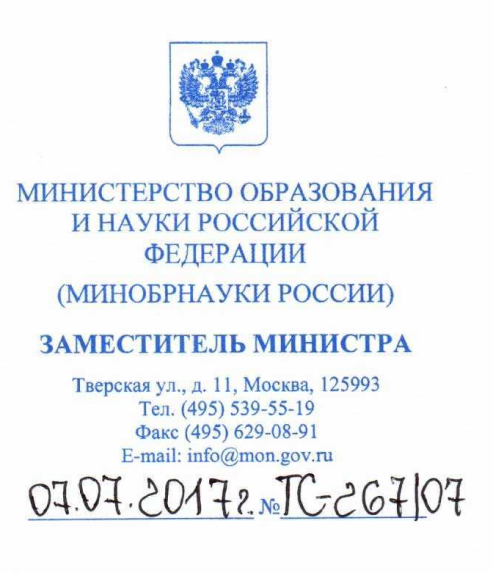 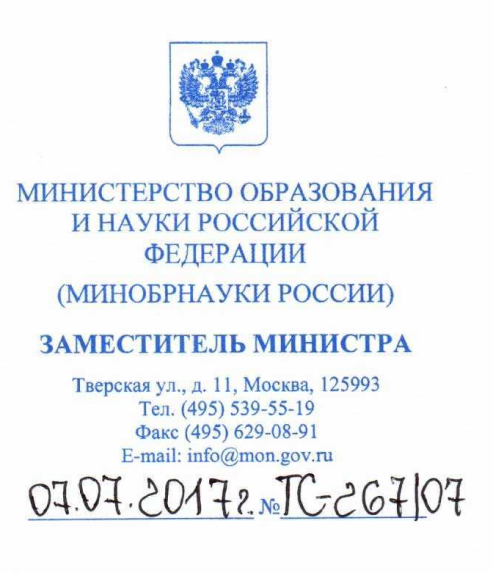 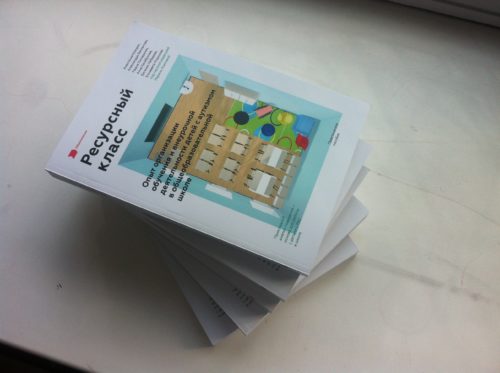 Условия эффективного психолого-педагогического сопровождения реализации АООП для обучающего с РАС
Качественное определение специальных условий для получения образования на ПМПК – специалисты ПМПК должны владеть базовыми знаниями и умениями в прикладном анализе поведения, навыками коммуникации с родителями и сопровождающими ребенка с РАС
2. Наличие в образовательной организации психолого-медико-педагогического консилиума (ПМПк), высококвалифицированных специалистов, обеспечивающих реализацию психолого-педагогического сопровождения – специалисты ПМПк должны владеть базовыми знаниями и умениями в прикладном анализе поведения
3. Материально-техническое и программно-методическое обеспечение образовательного процесса – подбирается индивидуально
4. Наличие в шаговой доступности образовательных и иных организаций, обеспечивающих дополнительное комплексное сопровождение ребенка с ОВЗ вне образовательной организации, в которой он обучается – ресурсные центры, специалисты по прикладному анализу поведения, кураторы и супервизоры.
Достаточно?
Реализация АООП 8.1, 8.2., 8.3., 8.4.
подготовка педагогов образовательной организации,
изменение штатного расписания (введение ставок тьюторов, учителя ресурсного класса),
изменение должностных обязанностей педагога-психолога,
подготовка родителей и одноклассников ребенка с РАС,
поддержка специалиста в области прикладного анализа поведения,
профилактика эмоционального выгорания педагогов
Плюсы и минусы при обучении и воспитании ребенка с РАС в общеразвивающей группе ДОУ / обычном классе для ребенка с РАС
+ Разнообразные сенсорные раздражители, которые встречаются в обычной жизни, а не в специально организованной среде. Ребенок обучается социально одобряемым способом реагировать на данные раздражители.
- Повышенная сенсорная нагрузка (много детей, шум, много зрительных раздражителей), что может спровоцировать сенсорную перегрузку и, соответственно, нежелательное поведение
+ Возможность копировать поведение сверстников при наличии навыка повторения за сверстниками
- Сверстники могут копировать нежелательное поведение любого другого ребенка, в том числе и ребенка с РАС
+ Ребенок часто приобретает опыт первых дружеских взаимоотношений. Сверстники без аутизма более гибко реагируют на поведение ребенка с РАС. И ребенок часто начинает обучаться сам по себе, как обычный ребенок.
- Ребенок с РАС может стать изгоем в группе из-за своего необычного поведения
Что делать с «минусами»
Сопровождающему предусмотреть место, где можно ребенку передохнуть и «переключиться».
Планировать временные «паузы» в течение дня, когда аутичный ребенок может побыть один.
Планировать пребывание среди сверстников на неполный день или неполную неделю
Для ребенка с РАС необходимо постоянно совершенствовать навык повторения за сверстниками (в том числе, что можно и что не нужно повторять).
Обычные дети живут обычной жизнью и тоже могут повторять нежелательное поведение любого сверстника и взрослого. Так, всем известны случаи возникновения заикливой речи у части детей в группе, когда там появляется заикающийся ребенок (по подражанию). Педагоги выстраивают стратегию становления детского коллектива, обучая детей своим примером реагировать на нежелательное поведение ребенка с РАС, предупреждать нежелательное поведение, и в то же время делать так, чтобы ребенок не стал игнорируемым.
Что делать с «минусами»
В дошкольном и младшем школьном возрасте отношение сверстников к ребенку зависит от того, какую позицию занимает педагог. Поэтому приходится разъяснять детям причины поведения, что оно значит. И, кроме того, необходимо постоянно наблюдать и учить ребенка с РАС социальным проявлениям своих эмоций.
Педагог, как и с обычными детьми, подчеркивает «сильные стороны» ребенка с РАС. Например, Макс знает много английских слов и умеет быстро читать. Тогда дети знают Макса, как мальчика, который умеет читать и знает английские слова, и знают о том, что его надо учить играть и красиво говорить. А не мальчика с аутизмом.
Плюсы и минусы для педагогов и сверстников при обучении и воспитании ребенка с РАС в общеразвивающей группе ДОУ или обычном классе
+ У педагогов появляется стимул к профессиональному развитию, что снижает эмоциональное выгорание.
- Возрастает эмоциональная нагрузка на педагога, требуется много внимания и постоянный анализ ситуации. 
+  Дети обучаются заботиться о своем сверстнике, который отличается от них. У педагога появляются помощники.
- Педагог вынужден будет уделять много внимания одному ребенку, а в группе много детей. Такое опасение вполне обоснованно.
+ Как бы банально не звучало, но дети из групп, где есть дети с ОВЗ, более толерантны и умеют дружить не по «внешним» признакам
Возможно предусмотреть время педагогу для работы с психологом ДОУ, т.к. помощь психолога важна не только для детей, но и для педагогов.
Наличие ассистента-помощника у ребенка с РАС позволяет воспитателю качественно выполнять свои рабочие обязанности и внимательно относиться ко всем детям.
 2012 году Центр по контролю за заболеваемостью в США рапортовал в среднем об 1 случае аутизма на каждые 88 детей. В настоящее время говорят о 1 случае на каждые 68 детей, поэтому вероятность взаимодействия обычных детей с аутичным ребенком высока: на детской площадке, в гостях, в кино, в кафе, в игровой комнате и т.д. Дети, которые постоянно контактируют с  детьми с ОВЗ, начинают видеть не отклонения, а просто других детей, т.е. просто Ваню, Петю, Машу.
Педагогическое сопровождение
обучение тьютора (ассистента),
обучение педагогов группы и садика: поддержка со стороны педагогов и администрации,
анализ среды группы и соотнесение ее с возможностями ребенка,
программа / план сопровождения ребенка (АВА-терапия),
курирование реализации программы / плана
Прикладной анализ поведения
рекомендован в качестве эффективной работы с детьми с РАС,
требует специфического обучения педагогов, психологов,
в первую очередь, анализ,
планирование и осуществление индивидуального вмешательства,
постоянный мониторинг
Участвуют все